Дидактическая интерактивная игра 
«Классификация обуви»
Поставь всю зимнюю обувь на нижнюю полку
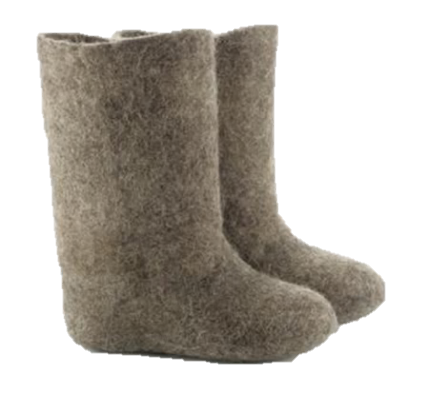 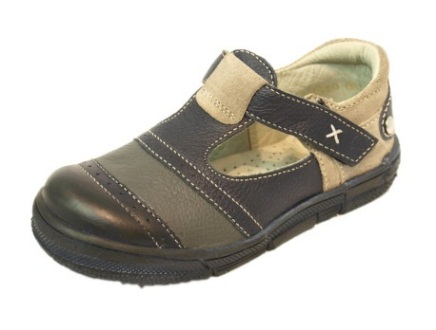 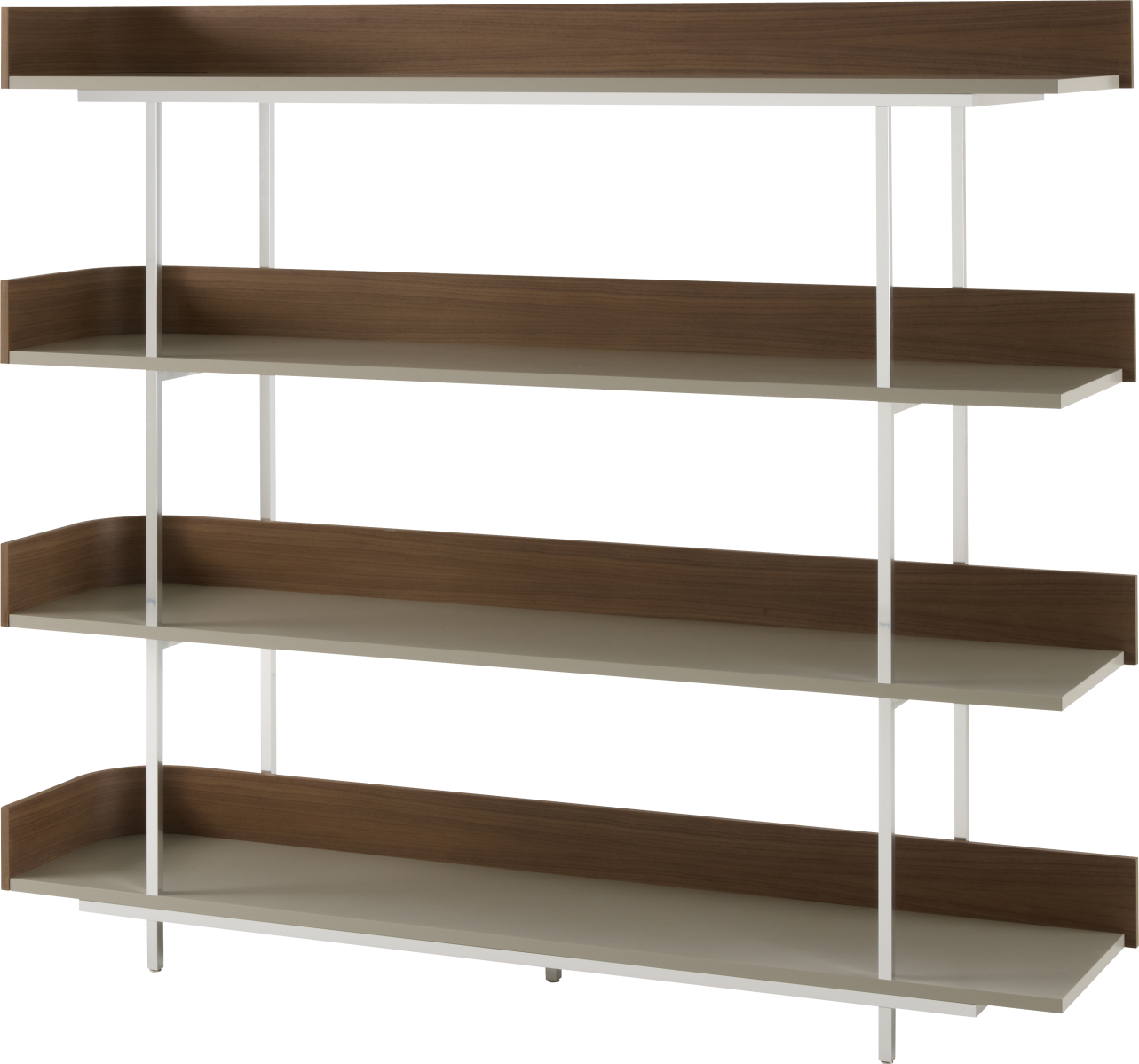 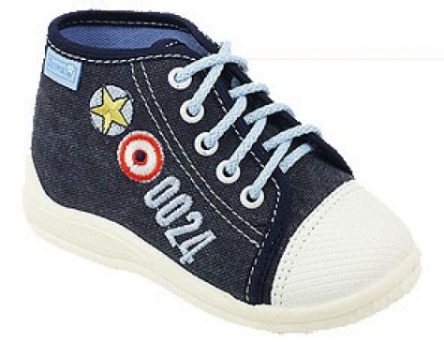 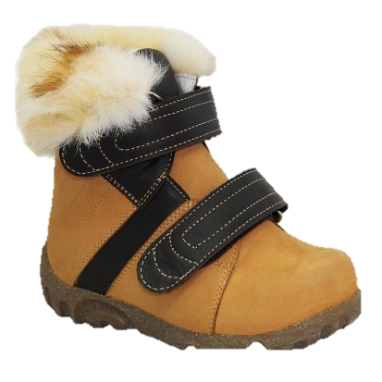 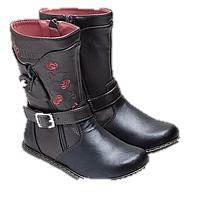 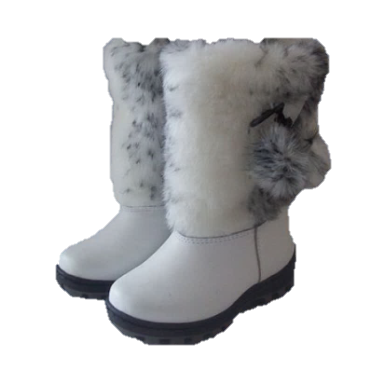 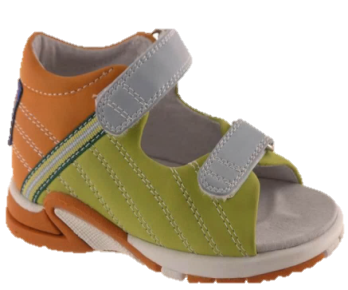 Поставь всю летнюю обувь на вторую полку сверху
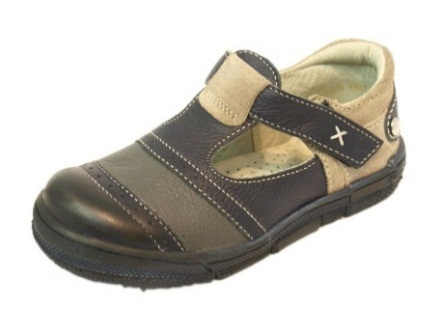 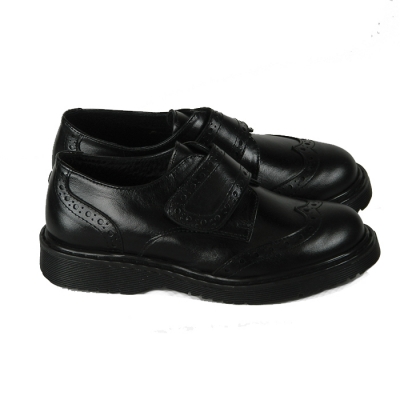 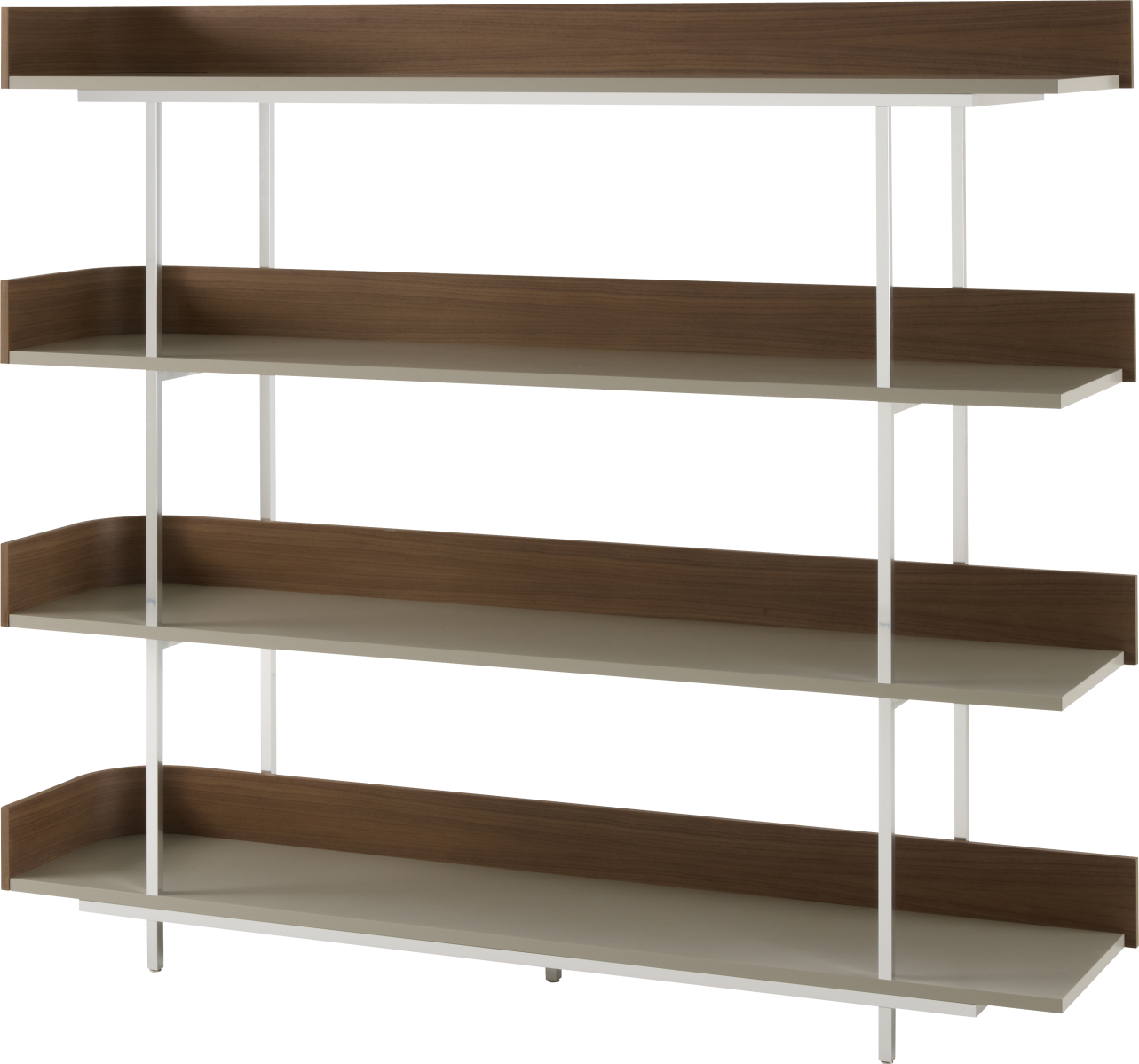 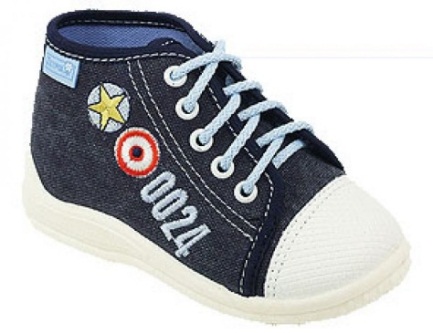 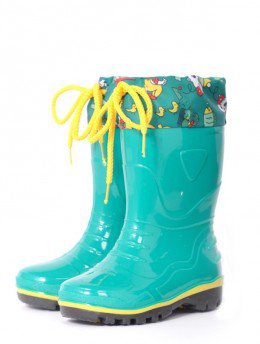 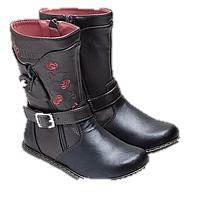 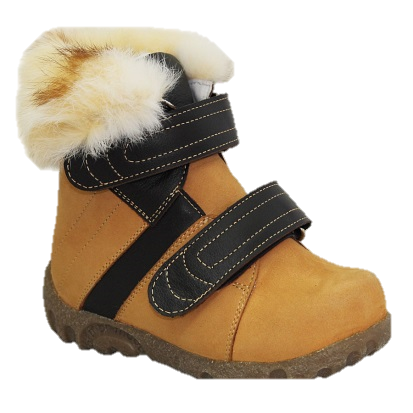 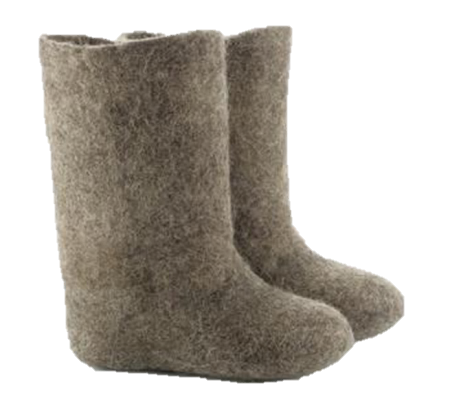 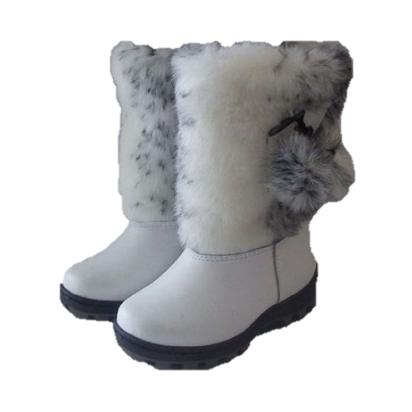 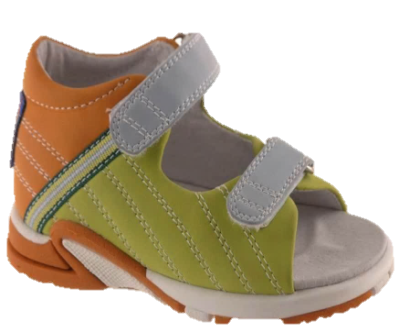 Какая обувь осталась? Поставь её между летней и зимней обувью.
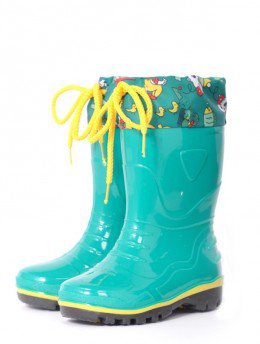 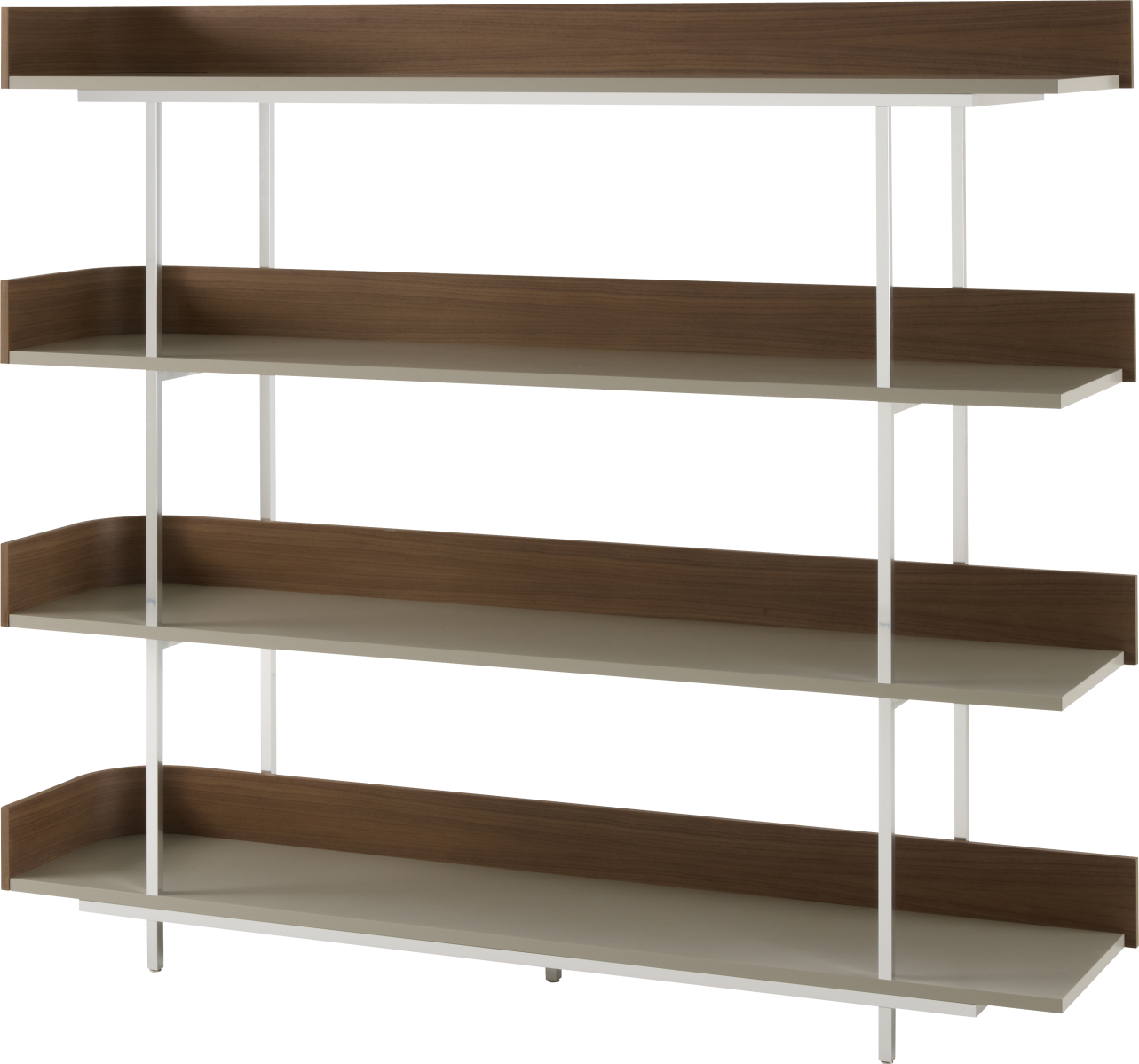 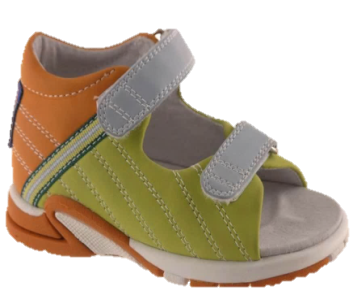 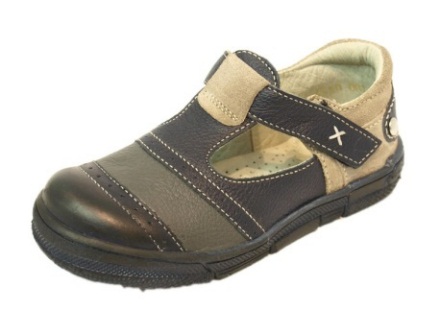 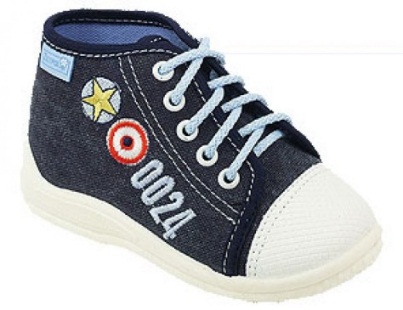 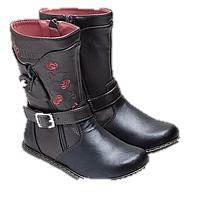 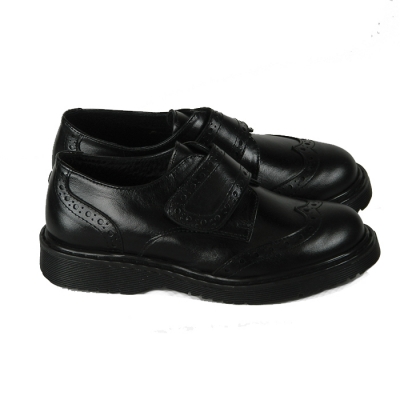 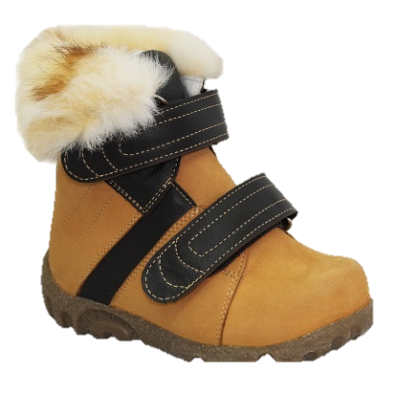 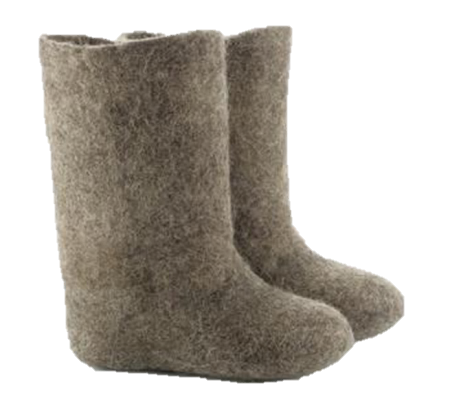 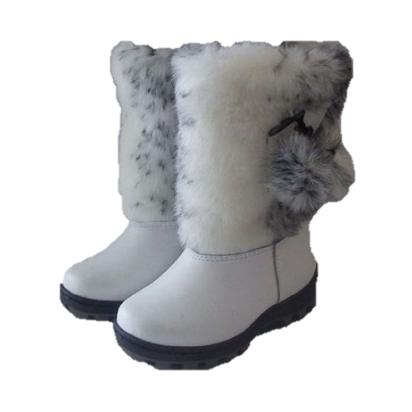 На первой полке сверху спрятана обувь в которой мы ходим дома. Как она называется?
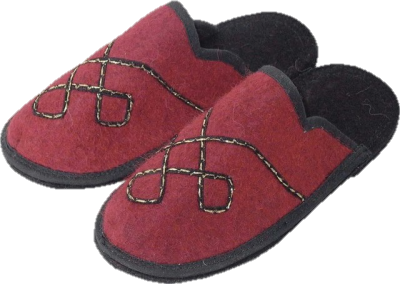 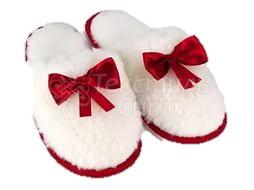 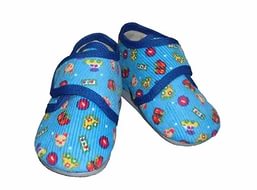 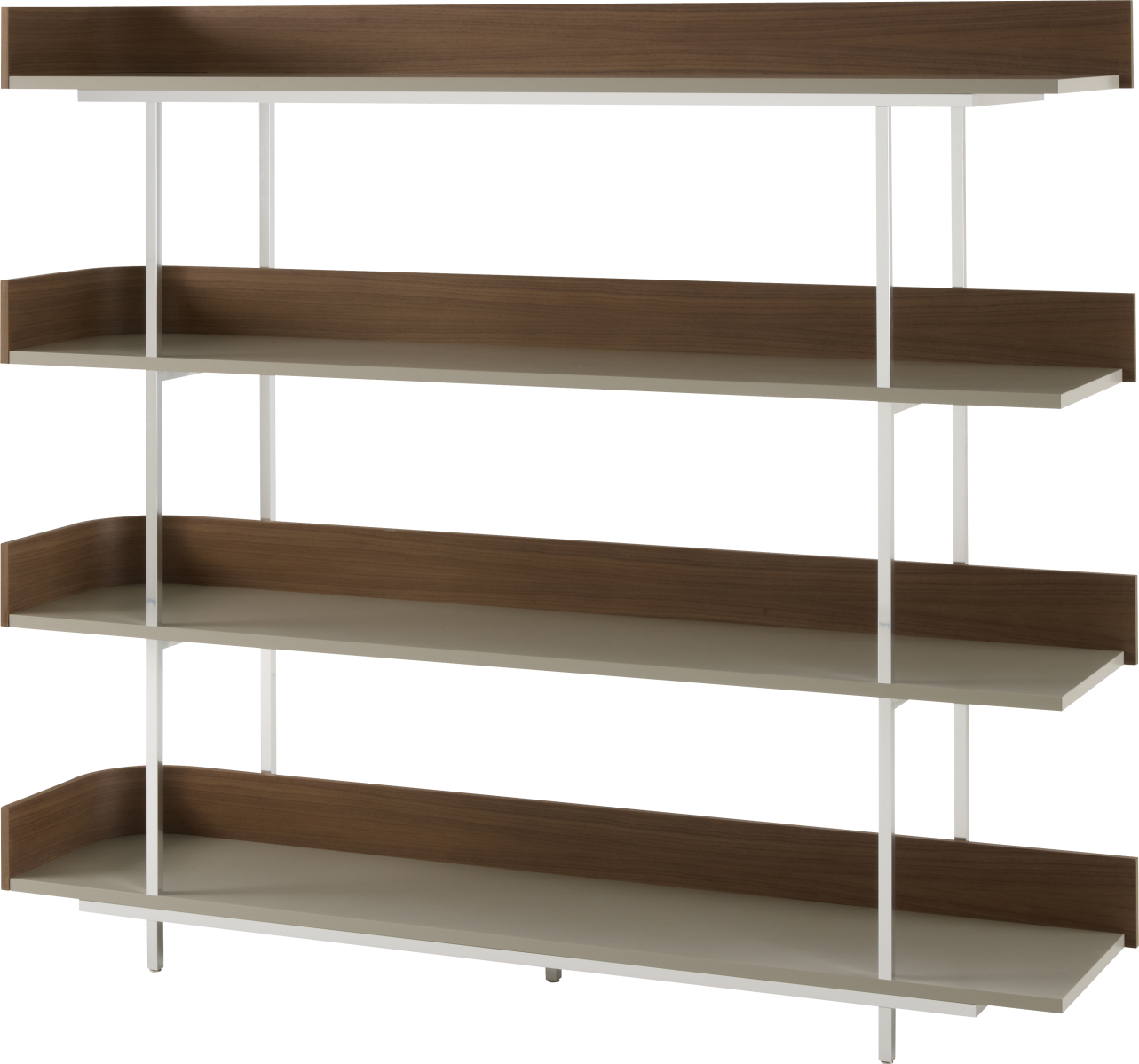 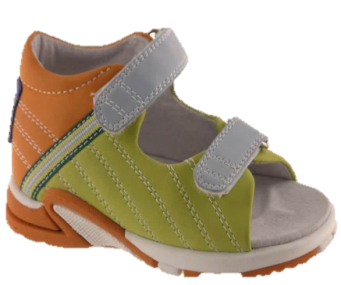 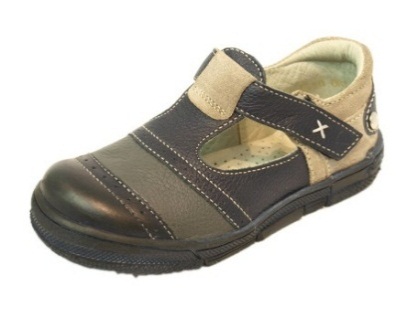 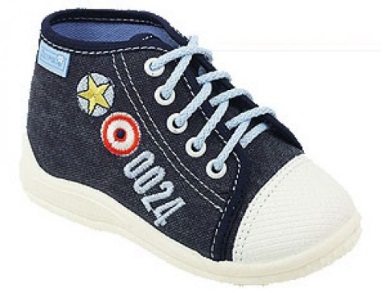 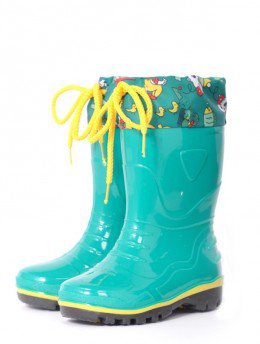 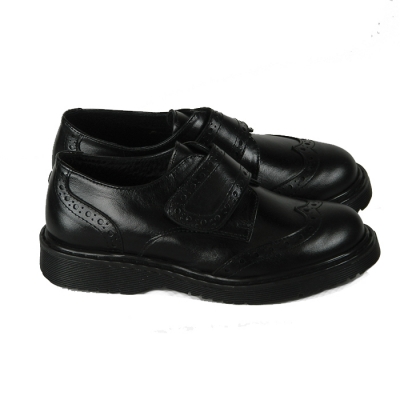 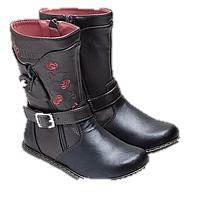 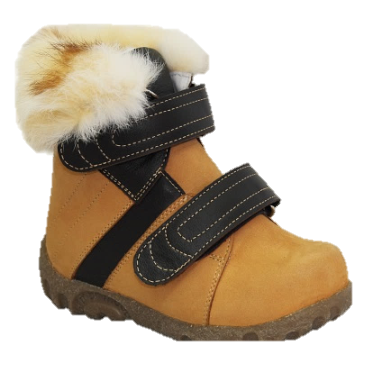 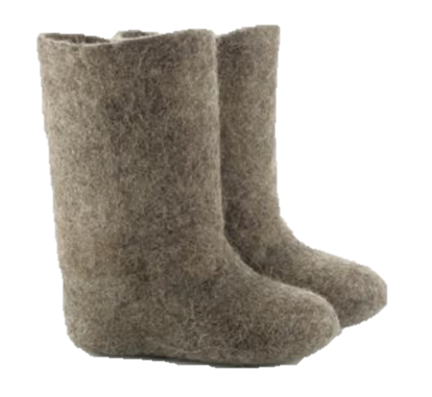 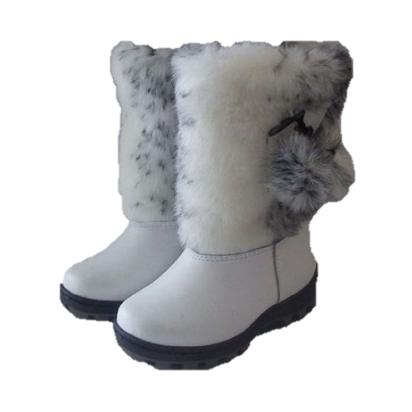 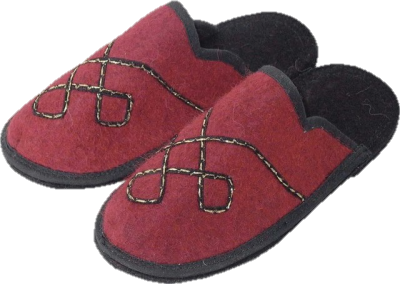 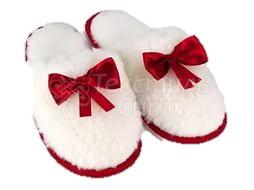 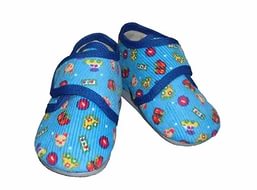 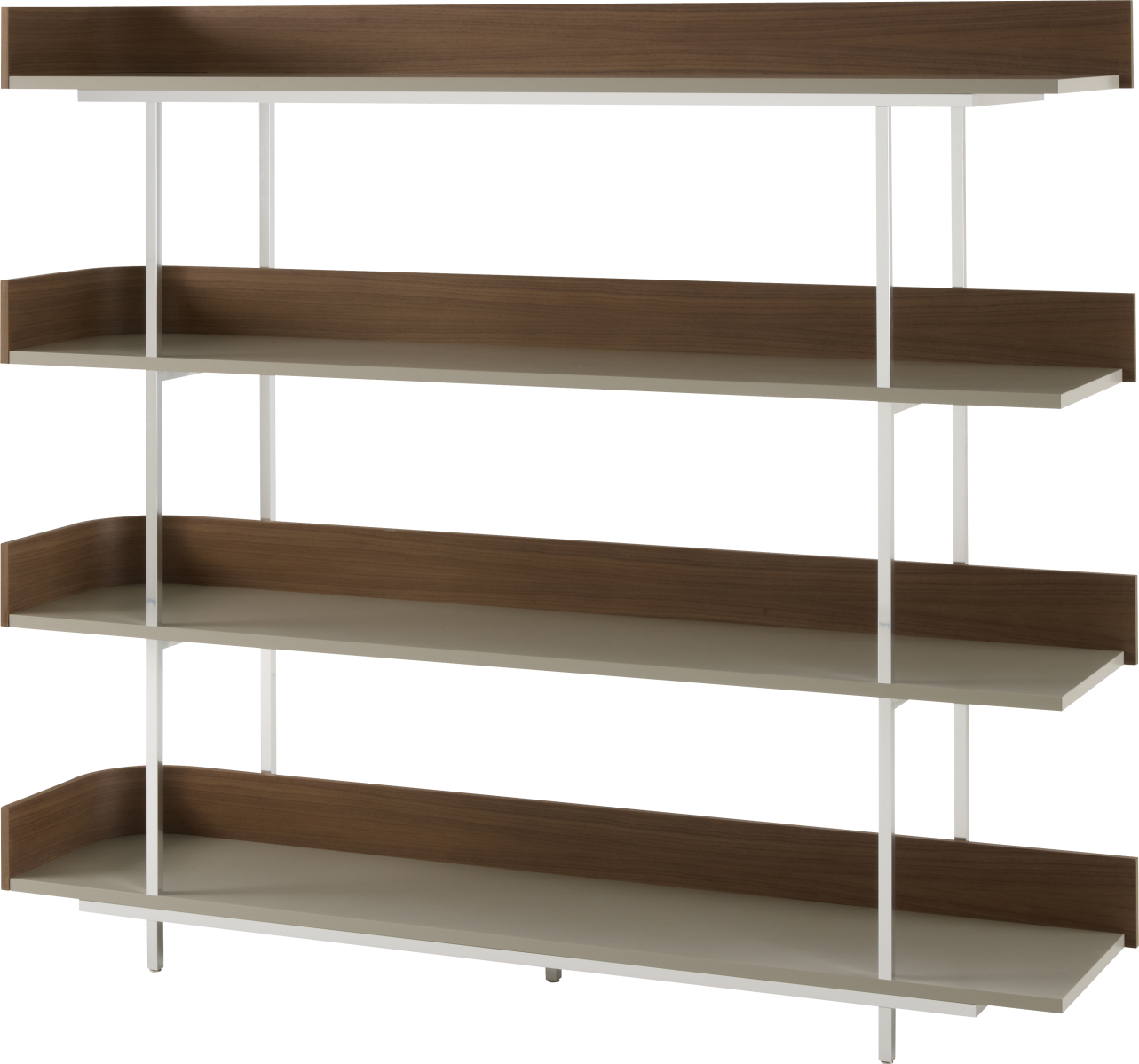 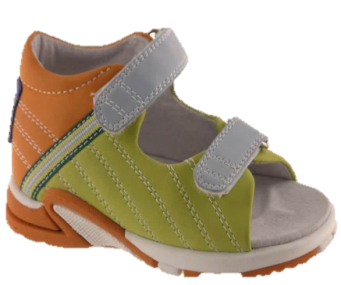 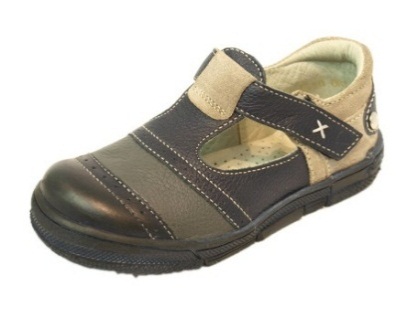 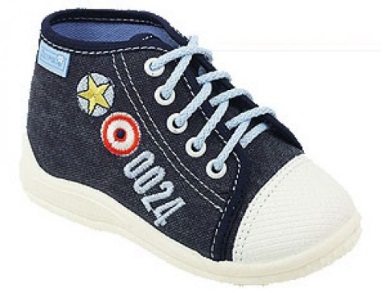 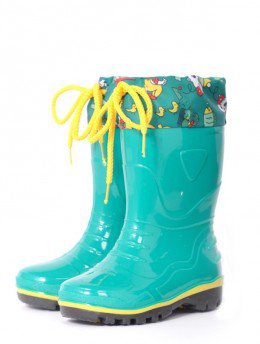 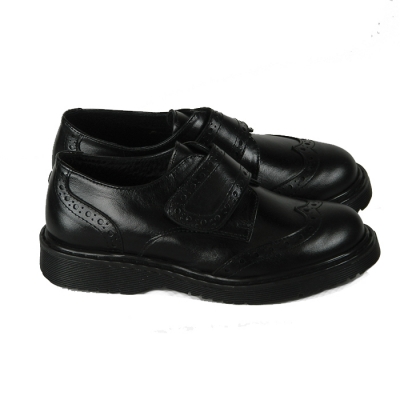 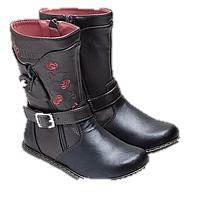 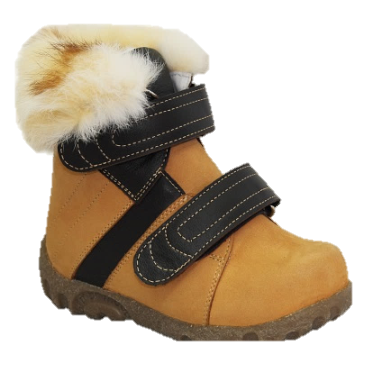 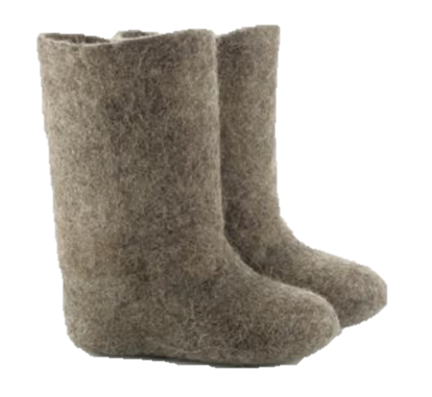 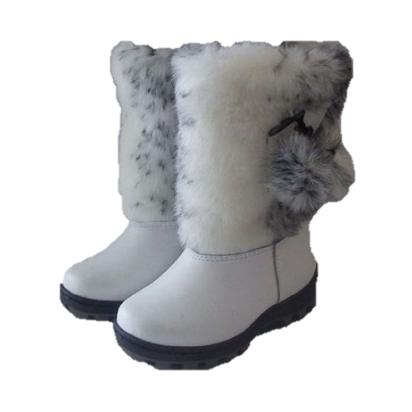 МОЛОДЦЫ!
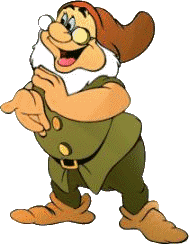